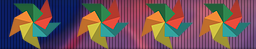 Management of Cardiac arrest in Post Cardiac Surgery
Sananta Kumar Dash
                     MD (Anesthesiology), FNB (CCM), EDICM, FCCP
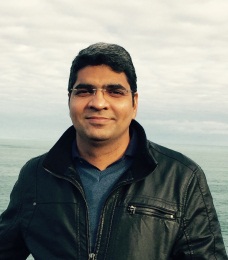 Criticalcareindia.com
Incidence
0.7-2.9 %  (Survival 17-79%)
History
1864- John Hill Royal free Hospital- Sternal compression in 2 patients (arrested) revived.
1874- Hake et al. -1st description of open chest resuscitaion
1981- Fairman et al. – 1st to recommend emergency rethoracotomy in the intensive care unit after a cardiac surgery operation
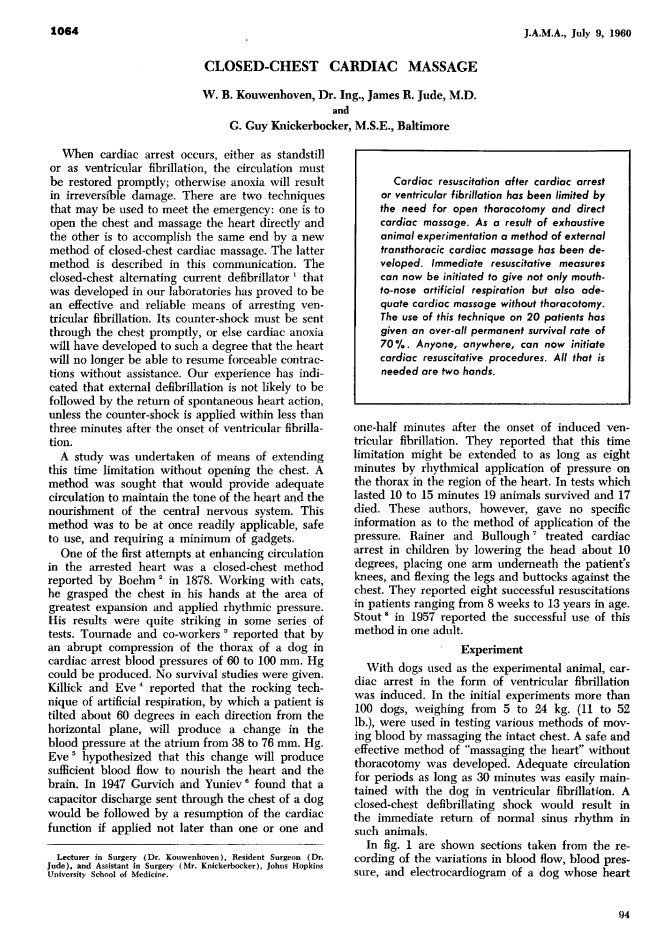 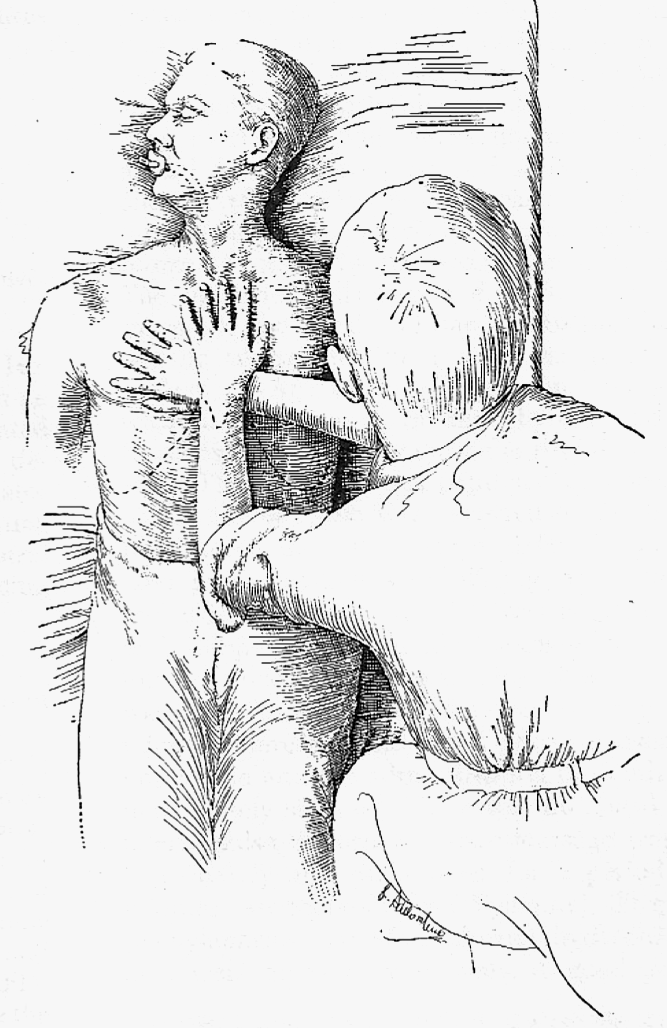 Kourwenhoven WB et al, JAMA, 1960.
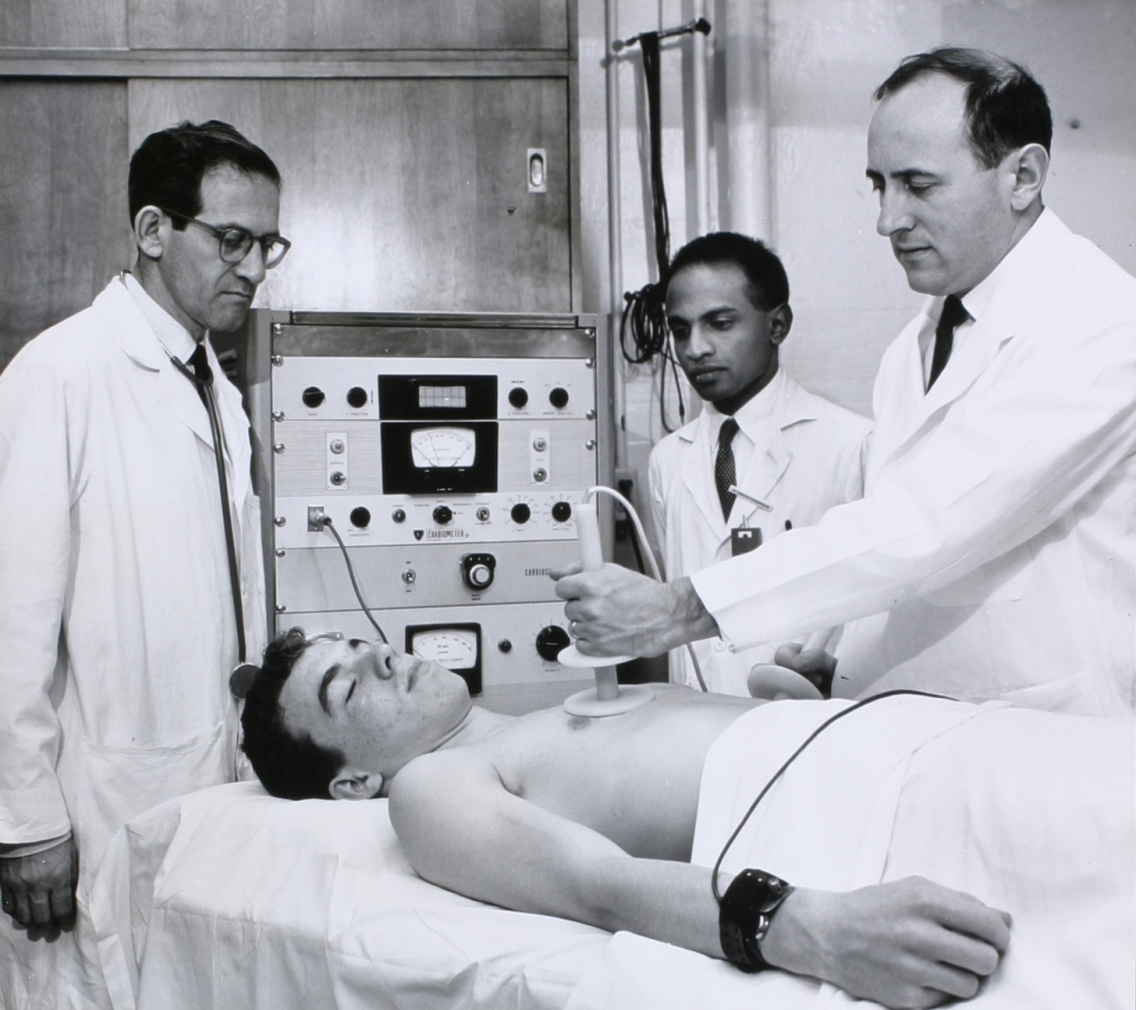 Bernard Lown introduced the first direct current (DC) defibrillator.
The Lown waveform was the standard for defibrillation until the change to biphasic defibrillation which started in the late 1980s.
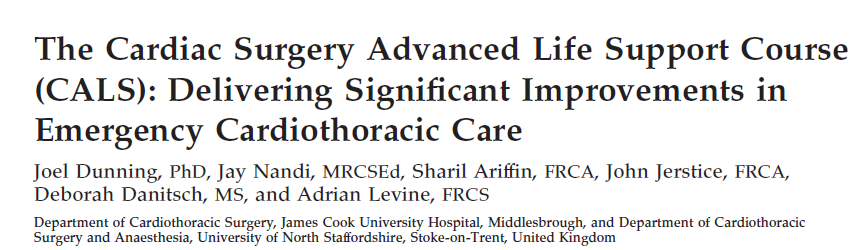 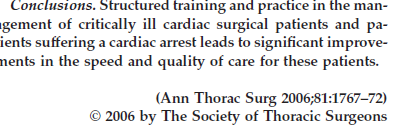 GUIDELINES
European Association for Cardio-Thoracic Surgery
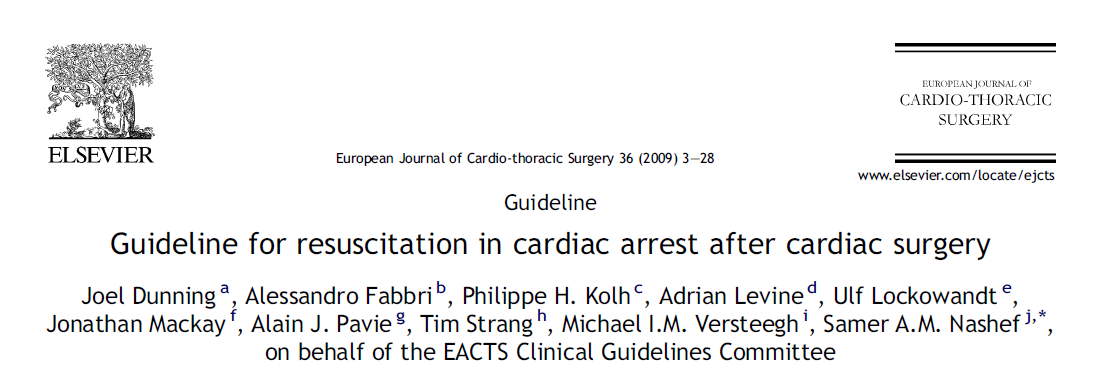 European Resuscitation Council Guidelines
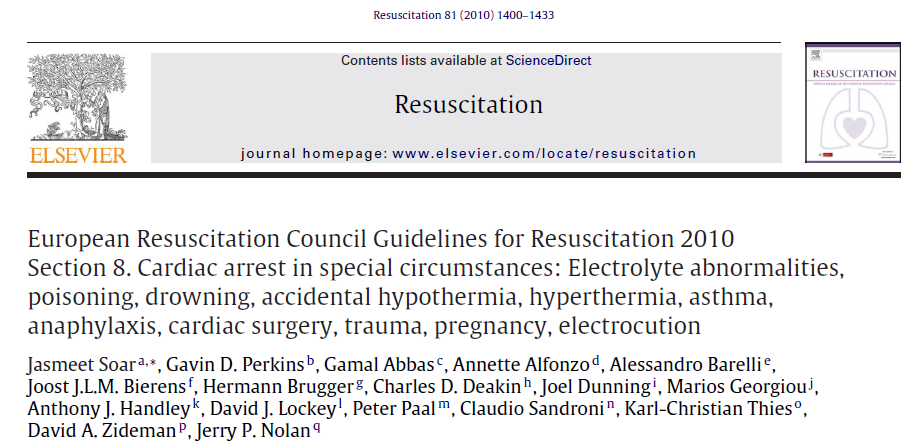 AHA
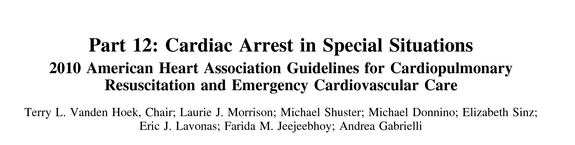 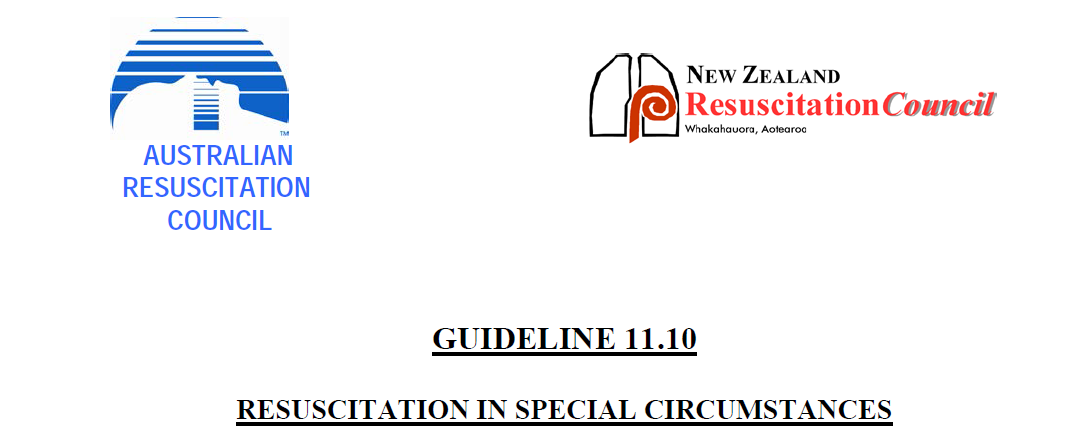 Identification of arrest and initiation of basic lifesupport in the ICU
If the ECG shows VF or asystole, call cardiac arrest immediately.
If the ECG is compatible with a cardiac output, feel for a central pulse for 10 s and look at the pressure traces. 
If arterial and other pressure waveforms are pulseless then call cardiac arrest immediately.
ECG trace looking like sinus rhythm in the absence of pulsatile traces from the other monitoring should be considered a cardiac arrest
Shout for help, for example: ‘cardiac arrest bed 4!’
Start CPR
Consider reversible causes
Hypoxia- tube position, 100% O2
Tension pneumothorax- Clinical exam, thoracic USG
Hypovolumia
Pacing failure- Chest compression can be momentarily delayed if pacing can be reestablished rapidly(DDD at 100/min with maximum amplitude)
Cardiac tamponade – Clinical-  Beck’s triad↑ JVP, Loss of Y descend on CVP trace, 
MI
Haemorrhage
Dyselectrolytemia 
VF/VT accounts for 25-50% cases
Cardiac tamponade
↑JVP, Loss of Y descend, sharp & deep x descend in CVP
JVP
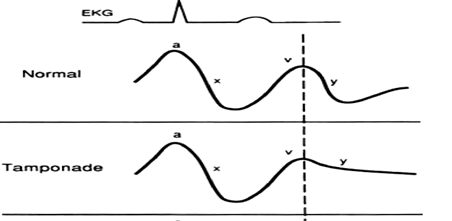 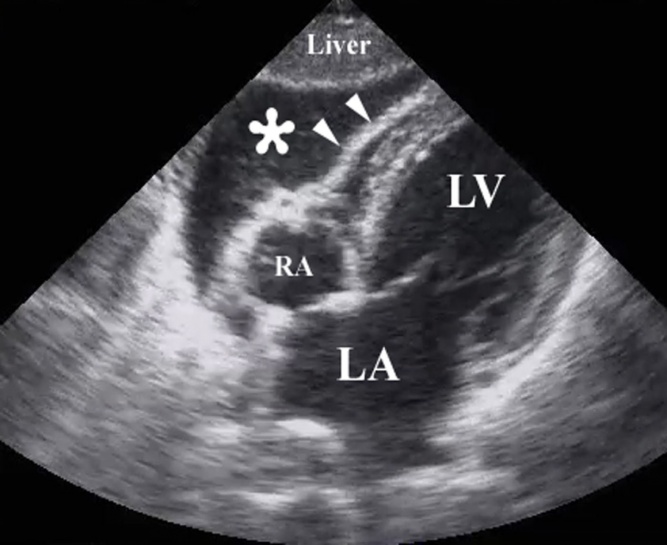 ↓BP
Muffled Heart Sound
BECK’s triad
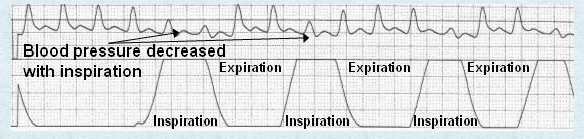 Pulsus paradoxus
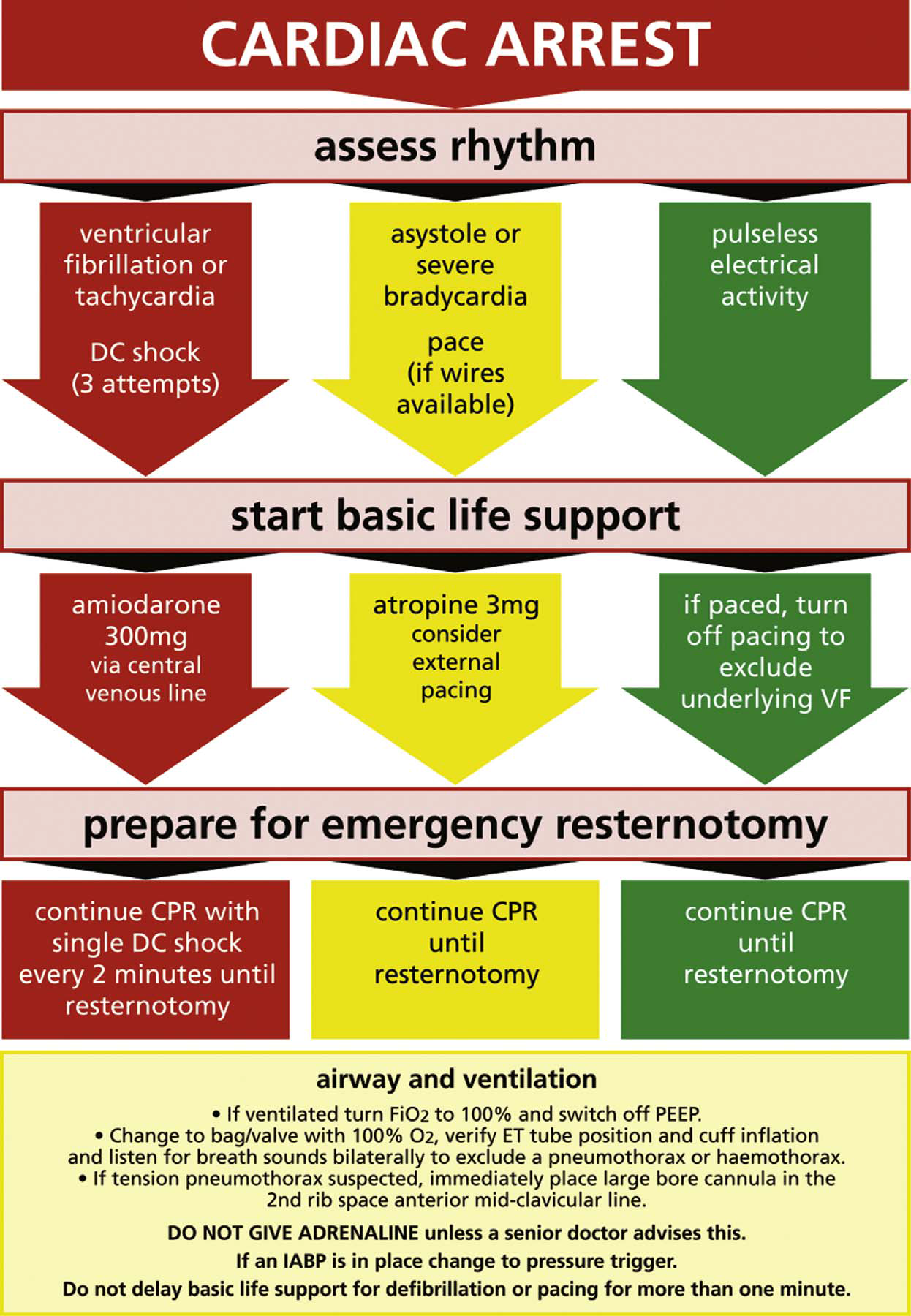 European Journal of Cardio-thoracic Surgery 36 (2009) 3—28
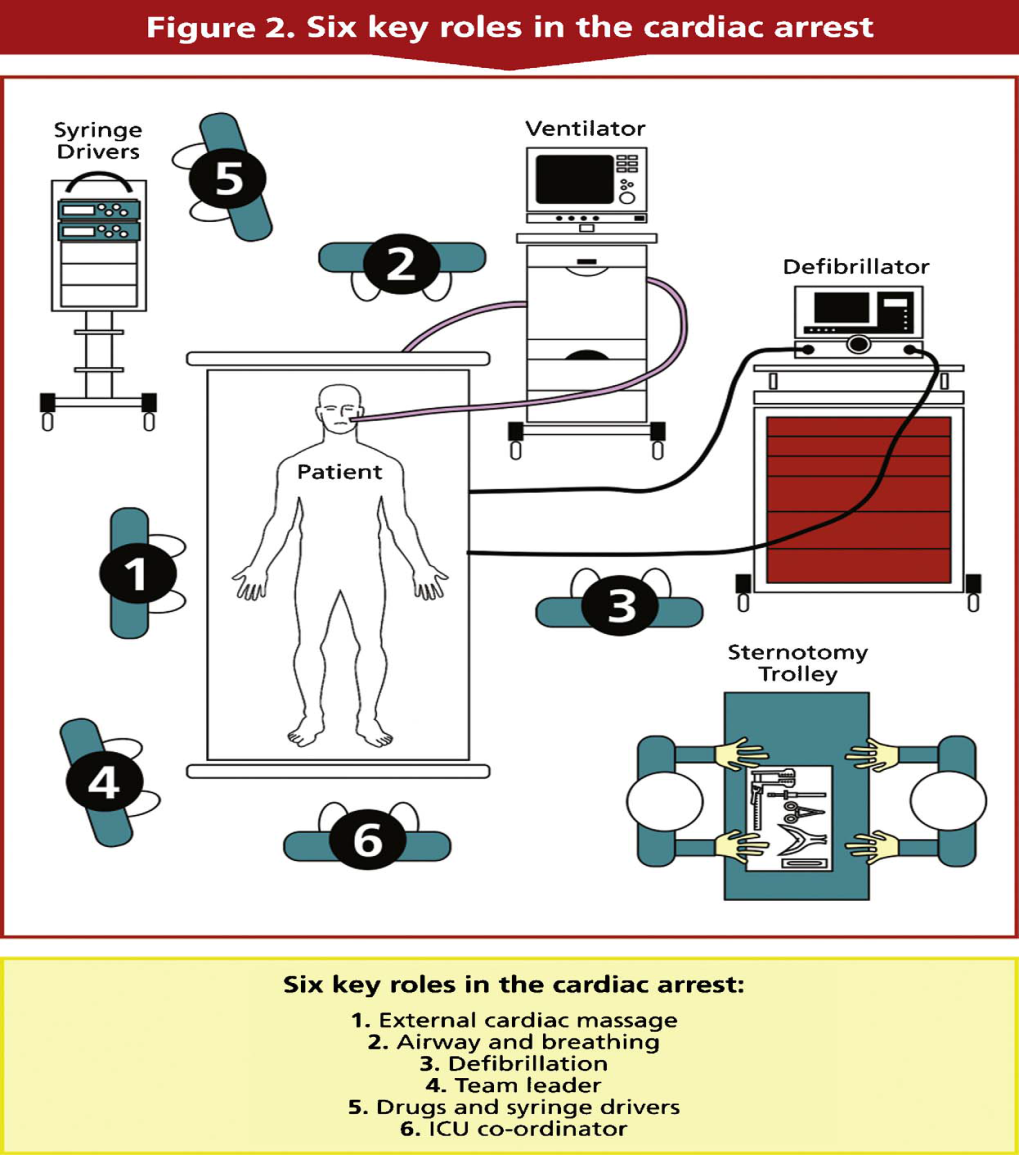 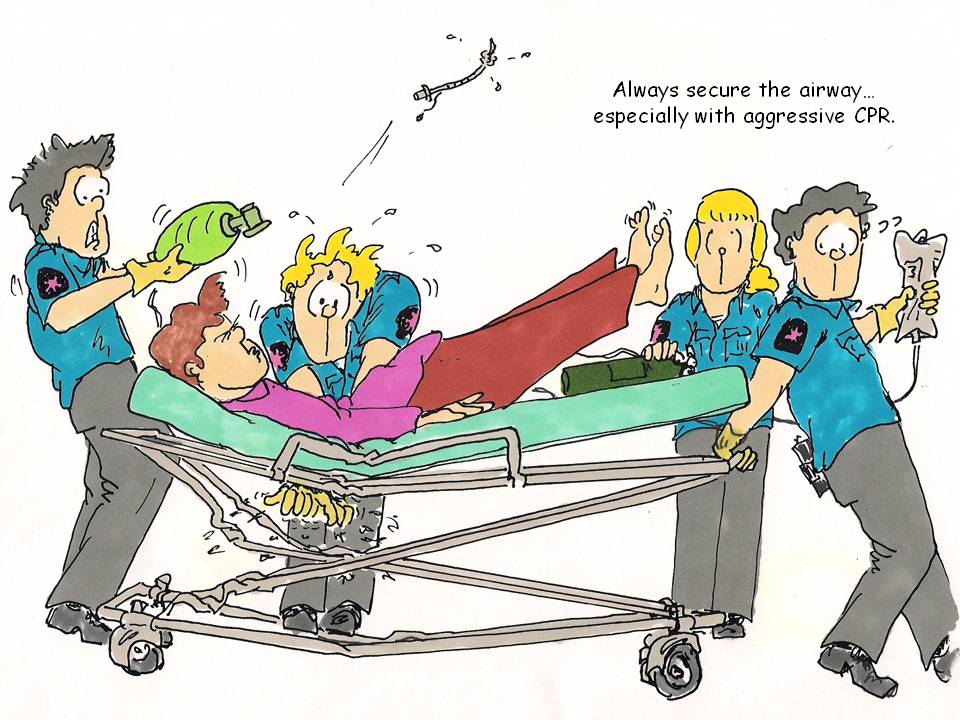 Airway and breathing
Oxygen 100%.
Ventilator disconnected and a bag/valve used. 
Listen for breath sounds both sides to identify a pneumothorax or a haemothorax if present.
If Tension pneumothorax – drain (needle followed by drain)
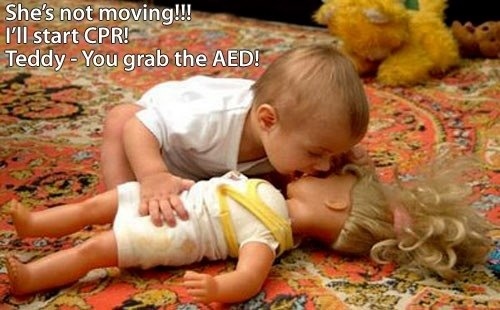 Chest compression
ECM should commence immediately at a rate of 100 beats/min while looking at the arterial trace to assess effectiveness. 
Can be deferred until initial defibrillation or pacing (as appropriate) have been attempted, provided this can be done in less than 1 min.
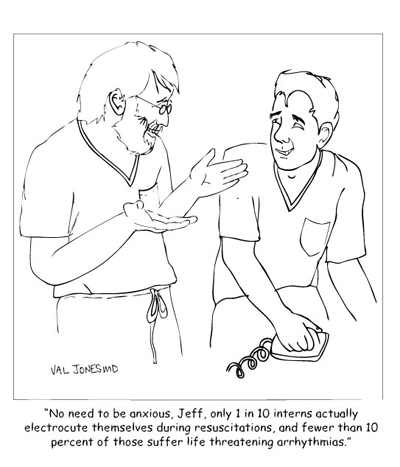 Defibrillation
VF/VT (monitored)- Immediate upto three stalked shocks
If unsuccessful- trigger the need for resternotomy
Further defibrillation as per algorithm
Defibrillation with internal paddles (10-20 J) once open chest.
patients with an intra-aortic balloon pump
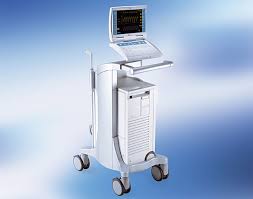 Set to pressure trigger.
If there is a significant period without massage, triggerings should be changed to internal at a rate of 100 bpm until massage is recommenced.
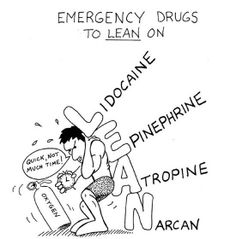 Emergency drugs
Adrenaline/Vasopressin- Shouldn’t be given during the cardiac arrest unless directed by a senior clinician experienced in their use. (insufficient evidence)
Dose- ≤ 100 mcg
Stop all drug infusion and check all of them are correct to exclude medication errors
Atropine- Not recommended routinely unless patient falls in bradycardia algorithm
Amiodarone- 300 mg after third failed defibrillation
Re-thoracotomy indications
Rethoracotomy 
Performed by  intensive care specialist.
Dedicated set of surgical instruments
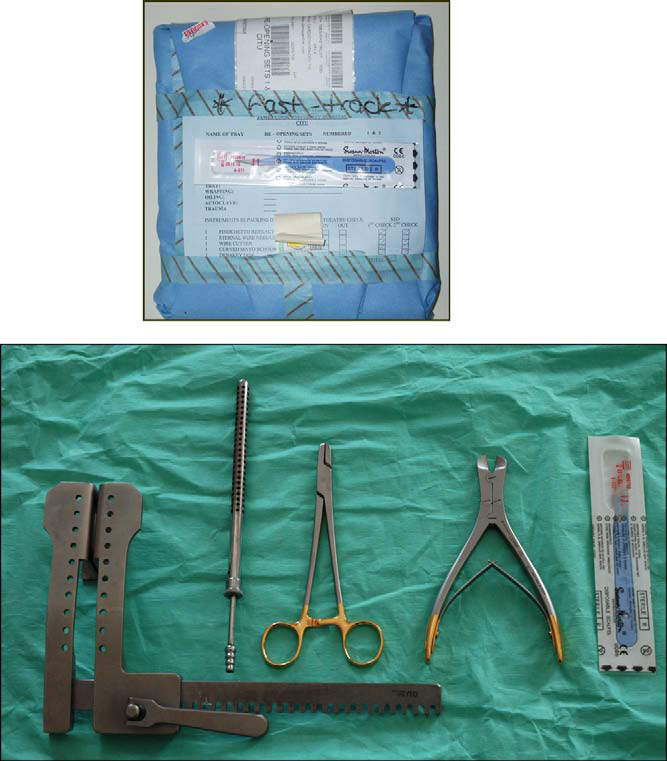 Emergency resternotomy
All reversible causes excluded
Resternotomy if
Failed 3 attempts of defibrillation
Adequate airway & ventilation achieved
Asystole/PEA when other treatments failed
Perform safely within 5 mins of arrest
Should be standard part of resuscitation within 10days of cardiac Sx
Internal cardiac massage(Survival to discharge 17-25%)
Reinstitution of emergency CPB
Survival to discharge- 32-56% (when CPB instituted in ICU)
Indications
Correct Sx bleeding
Graft occlusion
Rest to myocardium
Difference
Unresolved issues
Precordial thump
Administration of Adrenaline/ Vasopressin
Thank you
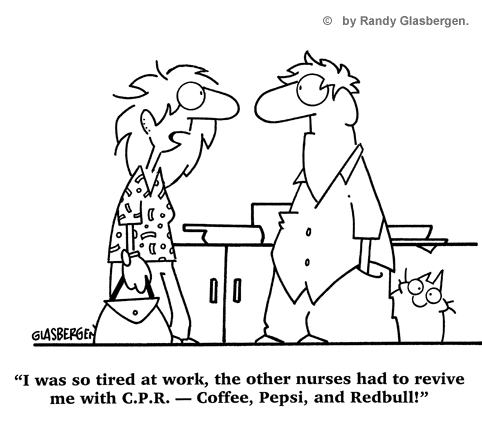